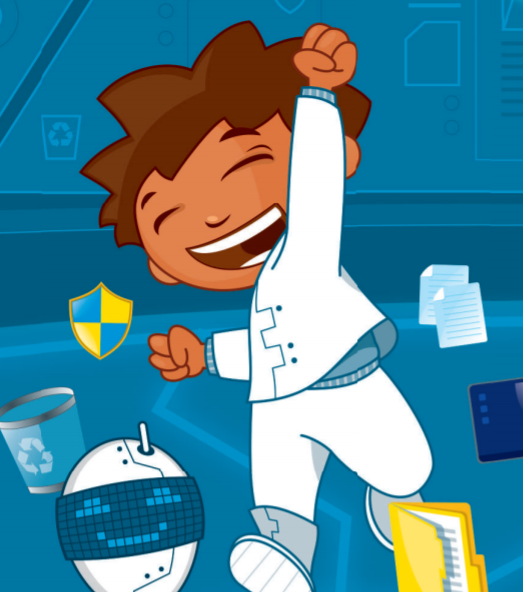 الوحدة الأولى
تعلم الأساسيات
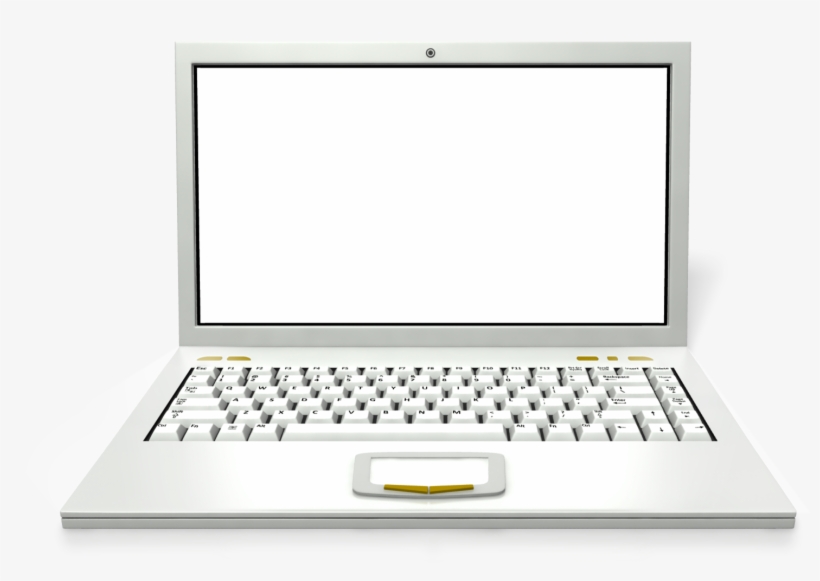 برامج أخرى
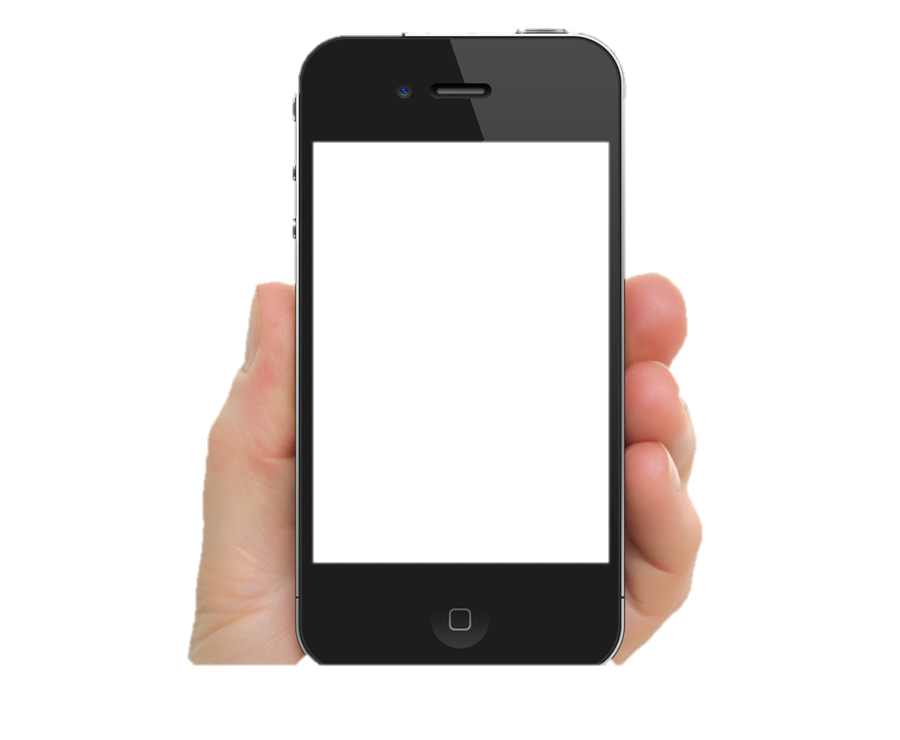 أبل أي أو إس 
Apple IOS
لضبط إعداد النظام قم بما يلي:
الاختصارات: لا يمكنك إنشاء اختصارات خاصة بك على أبل آيفون وآيباد. كل تطبيق هو أيقونة على سطح الشاشة. يمكننا فقط نقل الأيقونة داخل المجلدات
لضبط إعداد النظام قم بما يلي:
الإعدادات: اضغط على أيقونة الإعدادات ثم اختر عام.
لضبط إعداد النظام قم بما يلي:
الأصوات: اضغط على الأصوات لتغيير حجم الصوت
لضبط إعداد النظام قم بما يلي:
التاريــخ والوقت: اضغط على التاريــخ والوقت لتغيير تاريــخ ووقت الجهاز.
لضبط إعداد النظام قم بما يلي:
الخلفية: لتغيير صورة سطح المكتب اختر الخلفية
لضبط إعداد النظام قم بما يلي:
شاشة العرض والإضاءة: لتغيير سطوع الشاشة اختر شاشة العرض والإضاءة.
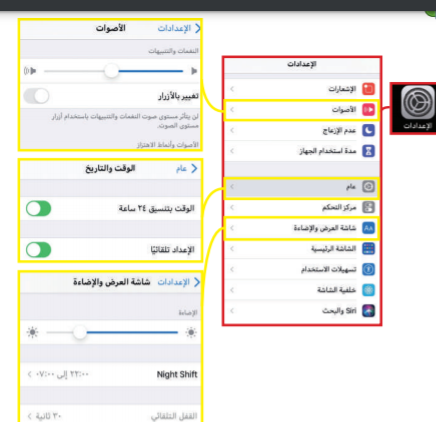 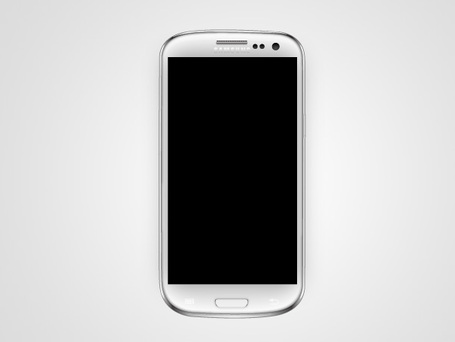 جوجل أندرويد
(Google Android)
لإنشاء اختصارات لهاتف أندرويد الذكي أو الحاسب اللوحي:
ابحث عن قائمة التطبيق.
اضغط باستمرار على التطبيق الذي تريده وسيظهر رمز التطبيق على الشاشة الرئيسية.
اسحب الرمز إلى أي مكان تريد.
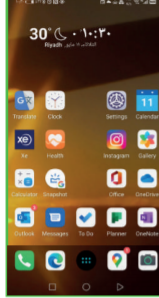 نصيحة ذكية
كن حذرًا عند حذف الملفات في جهازك اللوحي أو الهاتف المحمول، فنظاما التشغيل (أندرويد) و(أي أو إس) لا يحتويان على سلة محذوفات. من ناحية أخرى، تتيح هذه الأجهزة التحكم بالصوت بسهولة من خلال أزرار التحكم بالصوت على جانب الجهاز.
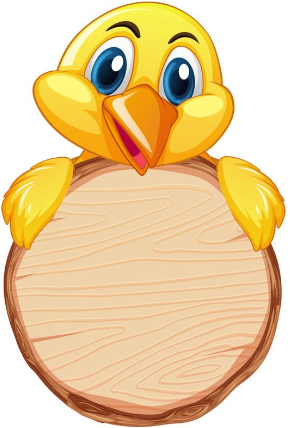 في الختام
درجة الإتقان
لا أتقن
أتقن
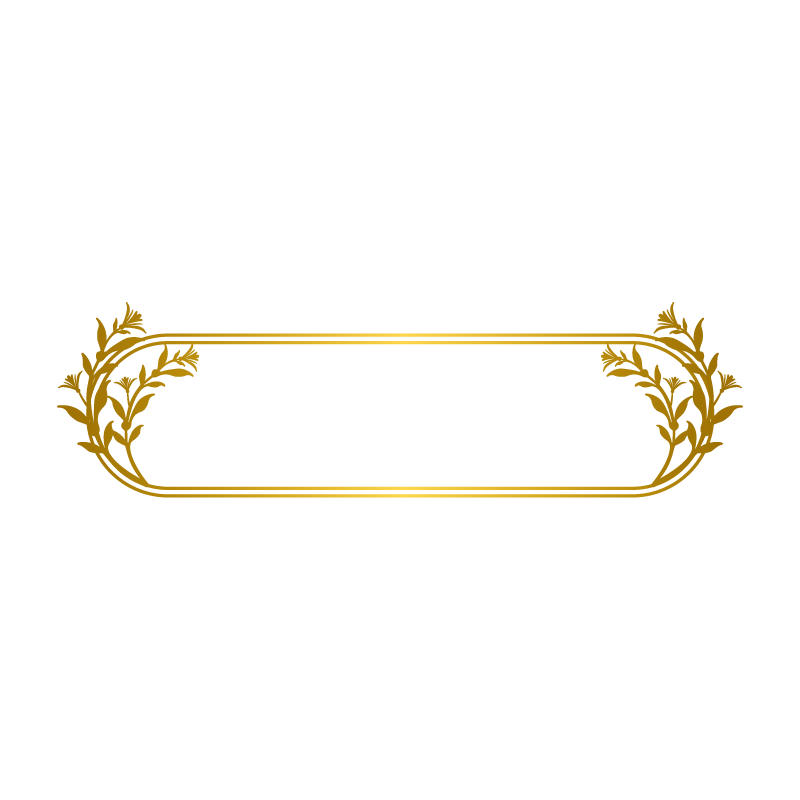 عمل جماعي
قم بتشكيل فريق مع مجموعة من زملائك من أجل إعداد مقال، واصفًا فيه آلية عمل الفيروس في جسم الإنسان وفي أجهزة الحاسب، ثم قم بالبحث عن مزيد من المعلومات والصور على الويب واكتب مقالًا عن أوجه التشابه بين الفيروسات التي تصيب الإنسان وفيروسات الحاسب.
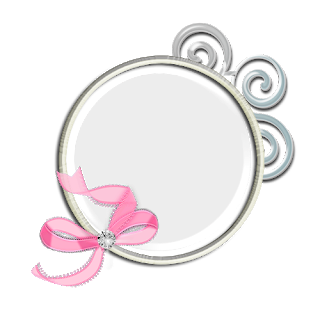 المصطلحات
Antivirus
برنامج مكافحة الفيروسات
Compress
الضغط
File
ملف
Folder
مجلد
Motherboard
اللوحة الأم
Malware
البرمجيات الضارة
Hard disk drive
القرص الصلب
Recycle bin
سلة المحذوفات
keyboard
لوحة المفاتيح
Screen resolution
دقة الشاشة
Malware
اختصار
Speaker
مكبر الصوت
Computer case
صندوق الحاسب
Virus
الفيروس
Monitor
شاشة
Webcam
كاميرا الويب